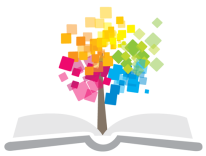 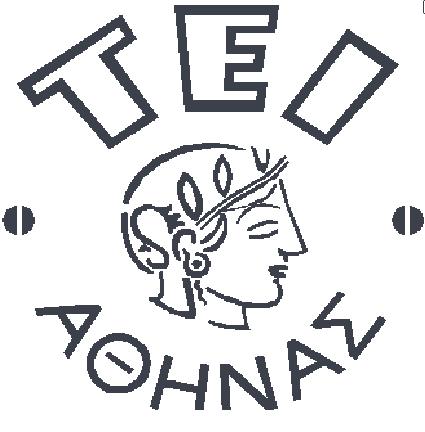 Ανοικτά Ακαδημαϊκά Μαθήματα στο ΤΕΙ Αθήνας
Διατροφή
Ενότητα 18: Κρέας, κρεατοσκευάσματα και ψάρια  
Αναστασία Κανέλλου, καθηγήτρια
Τμήμα Τεχνολογίας Τροφίμων
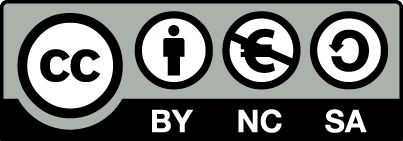 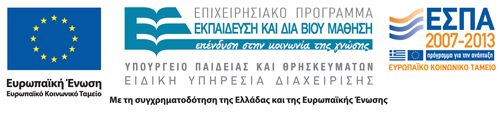 Κρέας και κρεατοσκευάσματα
1
Κρέας
Όλα τα μέρη του σφαγείου προς βρώση
Μυϊκός ιστός
με ή χωρίς κόκαλα
Λίπος (κυρίως κορεσμένο)
συνδετικό ιστό
εντόσθια
Λίπος από το σφάγιο
Αλλαντικά
2
Είδη
Χοιρινό
Βόειο, μοσχαρίσιο
Πουλερικά
Αιγοπρόβατα
Άλογο (καταναλώνεται σε ορισμένες χώρες)
κυνήγι
3
Τα θρεπτικά συστατικά
Ποικίλλει ανάλογα με το είδος του 
Ζώου / σφάγιου 
Τεμαχίου
Κατά μέσο όρος περιέχει
20% πρωτεΐνες
10-40% λιπίδια
1-2% μέταλλα/ιχνοστοιχεία 
50-70% νερό
4
Ποσοστιαία συμμετοχή
5
Μέταλλα/ιχνοστοιχεία 1-2%
Κάλιο
Νάτριο (κυρίως τα αλλαντικά)
Φώσφορος
Μαγνήσιο
Ασβέστιο
Σίδηρος
Ψευδάργυρος
6
Άλλα θρεπτικά συστατικά
Βιταμίνες 
του συμπλέγματος Β
Υδατάνθρακες 
σε ελάχιστες ποσότητες με τη μορφή του γλυκογόνου (4% ήπαρ)
Πρωτεΐνες
Υψηλή βιολογική αξία 
Κρέας ακολουθεί  μετά από τα αβγά, γάλα, ψάρια
7
Εντόσθια
Λιγότερη πρωτεΐνη 15-20%
Λιγότερα λιπίδια 10%
Υψηλή θρεπτική αξία
Ιδίως συκώτι
Απαραίτητα αμινοξέα
Μέταλλα / ιχνοστοιχεία
Βιταμίνες (λιποδιαλυτές και υδατοδιαλυτές)
Ανεπιθύμητη περιεκτικότητα σε
Πουρίνες
Χοληστερόλη, δεν επηρεάζει χοληστερίνη αίματος
Βαρέα μέταλλα σε συκώτι και νεφρούς
8
Αλλα μέρη του ζώου
Αίμα 
Πλούσιο σε πρωτεΐνη
Συστατικό των αλλαντικών
Έντερο
Λουκάνικα
9
Ποιότητα του κρέατος
Εξαρτάται από
Ηλικία
Βάρος σφάγιου
Ποιότητα ζωοτροφής
Συνθήκες εκτροφής (προτιμώνται grass fed εναντι grain fed)
Φύλο
Είδος
10
Ποιότητα κρέατος
Ηλικία του ζώου
Πολύ μεγάλο	  τραχύ και άγευστο 
Πολύ νεαρό		υδαρές, λίγο λίπος και λίγο συνδετικό ιστό.
Μυϊκός ιστός αποτελεί το 30-50% του ζώου
11
Τεμαχισμός
Διαφορετικά τεμάχια ενδείκνυνται για διαφορετικά είδη παρασκευής της τροφής
Βοδινό: φιλέτο, roastbeef, σπάλα
Χοιρινό:  μπριζόλα
Αρνί: πλάτη, μπούτι
Πουλερικά: στήθος
12
Μη ικανοποιητική ποιότητα
Ποιοτικό κρέας σημαίνει
Καλή όψη
«Ζουμερό»
Μαλακό
Άρωμα/γεύση του ψημένου κρέατος
Προϋποθέτει κατάλληλη ωρίμανση (σιτεύει) μετά τη σφαγή
13
«Σιτεμένο» κρέας
Γλυκογόνο μετατρέπεται σε γαλακτικό οξύ, δηλ pH πιο όξινο
Ένζυμα του κρέατος 
χαλαρώνουν ίνες και 
απελευθερώνουν «άρωμα»
αποδομούν μέρος των πρωτεϊνών
	 Κρέας γίνεται εύκολο στη μάσηση, πιο γευστικό, πιο εύπεπτο
14
Παρασκευή του κρέατος
Εκτός των αλλαντικών, ακολουθεί βράσιμο ή ψήσιμο για να είναι το κρέας κατάλληλο προς βρώση
Συμβάλουν στην όρεξη οι 
Γευστικές αλλαγές 
Παραγωγή ουσιών κατά το ψήσιμο
15
Αλλαγές κατά την παρασκευή
Μείωση βάρους κυρίως σε νερό 
30-40%  βράσιμο ή στον ατμό
20-30 % ψήσιμο
Απώλειες σε βιταμίνες
Κυρίως Β1
20-30% βράσιμο, 
30-50% ψήσιμο
Παραγωγή ανεπιθύμητών ουσιών ( πχ νιτροζαμίνες στο ψήσιμο, αν δεν έχει μαριναριστεί σε λεμόνι)
16
Χοιρινό κρέας
Χλωμό ροζ χρώμα
Λεπτές ίνες με λίπος
Περιεκτικότητα λίπους περιορίστηκε κατά 25% με κατάλληλες μεθόδους εκτροφής και αναπαραγωγής σε σχέση με γοργούς ρυθμούς ανάπτυξης του ζώου
17
Κρέας PSE
Pale =  χλωμό
Soft = μαλακό
Exudative = υδαρές
Ιδιαίτερα ανοιχτόχρωμο χοιρινό
Αφορά το 15% των χοιρινών
Στο ψήσιμο συρρικνώνεται πολύ, είναι ινώδες
18
Βοδινό κρέας
Βαθύ κόκκινο
Έντονη γεύση
Έντονες μυϊκές ίνες με ιδιαίτερη γεύση
Περισσότερη πρωτεΐνη από το χοιρινό
Μπροστινό μέρος σφάγιου περιέχει περισσότερο λίπος, τένοντες και ίνες σε σχέση με το πίσω μέρος
19
Κρέας DFD
Dark =  σκούρο
Firm = σφιχτό
Dry = ξηρό
Αφορά χοιρινό και βόειο κρέας
Οφείλεται στα αποθέματα γλυκογόνου που έχουν εξαντληθεί πριν τη σφαγή και προκαλείται έτσι μειωμένη ωρίμανση και παραγωγή γαλακτικού οξέος
20
Μοσχαρίσιο κρέας
χλωμό ροζ λόγω αναιμίας
Λεπτότερες ίνες
Λιγότερο λίπος
Περισσότερο νερό
Πιο εύπεπτο 	προτιμάται στη δίαιτα ασθενών
21
Αρνίσιο κρέας
Περιέχει αρκετό λίπος
Πιο εύπεπτο είναι όταν τρώγεται ζεστό	 	 παγώνει σε θερμοκρασία λίγο ψηλότερη αυτής του σώματος
Άλλα είδη
Κρέας αλόγου
κυνήγι
22
Κρέας πουλερικών
Κυρίως κοτόπουλα (=νεαρά αρσενικά)
Προτερήματα
Πολύ πρωτεΐνη
Λίγο λίπος
Είναι μαλακό και «ζουμερό»
Εύκολη ανάπτυξη κατά την εκτροφή
Αυξάνεται η προτίμηση σε αλλαντικά (γαλοπούλα, κοτόπουλο)
23
Κρεατοσκευάσματα
Κιμάς
40% του κρέατος που πωλείται
Μυϊκός ιστός χωρίς καμία πρόσμιξη
Πωλείται μόνο την ημέρα της κοπής και πρέπει να καταναλωθεί την ίδια ημέρα ή να καταψυχθεί
Περιεκτικότητα σε λίπος
Μοσχαρίσιος  κιμάς: ως 20%
Χοιρινός κιμάς: ως 35%
Μικτός κιμάς: ως 30%
24
Λουκάνικα, αλλαντικά
Αποτελούνται από μικρά κομμάτια 
μυϊκού ιστού
Λίπους
Εντόσθια
Αλάτι
Νιτρικό αλάτι (με ένδειξη φωσφορικό αλάτι)
Μπαχαρικά
Ζάχαρη
Νερό
Τυλιγμένα σε έντερο  ή τεχνητό έντερο
Περιέχουν λιγότερα απαραίτητα αμινοξέα
25
Ψάρια και θαλασσινά
26
Ψηλή διατροφική αξία
Ιδιαίτερα σημαντική είναι η περιεκτικότητα σε:
Πρωτεΐνες
Απαραίτητα λιπαρά οξέα
Πολύτιμά Ω3 λιπαρά οξέα
Μέταλλα
Βιταμίνες
27
Λιπίδια ψαριών
Πλούσιο σε απαραίτητα λιπαρά οξέα
Κυρίως ω-3 λιπαρά οξέα
Μειώνουν χοληστερόλη
Επιβραδύνουν ταχύτητα πήξης αίματος
		 συστήνεται πρόσληψη σε παχύ ψάρι 2x/εβδ
200 gr παχύ ψάρι/εβδ  μειώνει κίνδυνο καρδιαγγειακών 
Κάψουλες με ω-3λιπαρά οξέα στο εμπόριο
28
Πρωτεΐνη και βιταμίνες των ψαριών
Πρωτεΐνη
Με ψηλή βιολογική αξία
Μια μερίδα ψάρι καλύπτει το 50% των αναγκών σε πρωτεΐνη την ημέρα
Βιταμίνες
Συμπλέγματος Β
Βιταμίνη Α και D στο λίπος των ψαριών
29
Mέταλλα και ιχνοστοιχεία
Κάλιο
Σίδηρος
Ιώδιο 
Μια μερίδα ψάρι καλύπτει τις ανάγκες μιας ή περισσότερων ημερών, ανάλογα με το είδος
Σελήνιο
Μόλυνση υδάτων λιγότερη στα άλιπα είδη και στα αφρόψαρα
χλωριωμένοι υδρογονάνθρακες και 
υδράργυρος
30
Επεξεργασία ψαριών
Φρέσκα ψάρια
Καμία επεξεργασία παρά μόνο καθαρισμός και ψύξη (όχι κατάψυξη)
Κατεψυγμένα ψάρια
Μετά την αλίευση και τον καθαρισμό καταψύχονται στο πλοίο
31
Συντήρηση ψαριών
Αλάτι 
Ως 20γρ σε 100γρ ψάρι
Οξύ
Κάπνισμα
Ξήρανση στον αέρα
Θερμική επεξεργασία
Προσθήκη συντηρητικών
32
Χαβιάρι - Μύδια
Χαβιάρι
Αυγοτάραχο
Γνήσιο χαβιάρι από Μαύρη και Κασπία θάλασσα
Μύδια
Εκτροφή σε καλλιέργειες
Μόνο ζωντανά μύδια προς κατανάλωση, δηλαδή με όστρακο «κολλημένο»
33
Οστρακοειδή και Μαλάκια
Γαρίδες, καραβίδες, αστακός
Αλλάζουν χρώμα στο βράσιμο
Χταπόδι
34
Κατηγορίες 1/2
Aλμυρού νερού
Γλυκού νερού 
μειωμένη εμπορική αξία
35
Κατηγορίες 2/2
Λιπαρά ψάρια
15-20% λίπος
Σαρδέλες
Κολιός
Σολωμός
χέλι
Μη λιπαρά ψάρια
1-5% λίπος
36
Διατροφικά σκάνδαλα
Τρελές αγελάδες
Αφθώδης πυρετός
Διοξίνες
Μόλυβδος
37
Τέλος Ενότητας
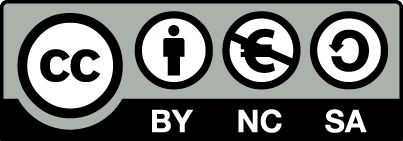 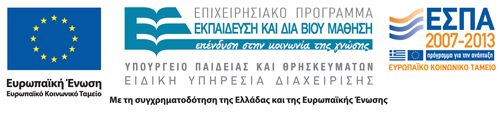 Σημειώματα
Σημείωμα Αναφοράς
Copyright Τεχνολογικό Εκπαιδευτικό Ίδρυμα Αθήνας, Αναστασία Κανέλλου 2014. Αναστασία Κανέλλου . «Διατροφή. Ενότητα 18: Κρέας, κρεατοσκευάσματα και ψάρια». Έκδοση: 1.0. Αθήνα 2014. Διαθέσιμο από τη δικτυακή διεύθυνση: ocp.teiath.gr.
Σημείωμα Αδειοδότησης
Το παρόν υλικό διατίθεται με τους όρους της άδειας χρήσης Creative Commons Αναφορά, Μη Εμπορική Χρήση Παρόμοια Διανομή 4.0 [1] ή μεταγενέστερη, Διεθνής Έκδοση.   Εξαιρούνται τα αυτοτελή έργα τρίτων π.χ. φωτογραφίες, διαγράμματα κ.λ.π., τα οποία εμπεριέχονται σε αυτό. Οι όροι χρήσης των έργων τρίτων επεξηγούνται στη διαφάνεια  «Επεξήγηση όρων χρήσης έργων τρίτων». 
Τα έργα για τα οποία έχει ζητηθεί και δοθεί άδεια  αναφέρονται στο «Σημείωμα  Χρήσης Έργων Τρίτων».
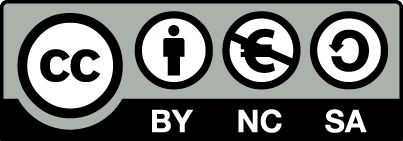 [1] http://creativecommons.org/licenses/by-nc-sa/4.0/ 
Ως Μη Εμπορική ορίζεται η χρήση:
που δεν περιλαμβάνει άμεσο ή έμμεσο οικονομικό όφελος από την χρήση του έργου, για το διανομέα του έργου και αδειοδόχο
που δεν περιλαμβάνει οικονομική συναλλαγή ως προϋπόθεση για τη χρήση ή πρόσβαση στο έργο
που δεν προσπορίζει στο διανομέα του έργου και αδειοδόχο έμμεσο οικονομικό όφελος (π.χ. διαφημίσεις) από την προβολή του έργου σε διαδικτυακό τόπο
Ο δικαιούχος μπορεί να παρέχει στον αδειοδόχο ξεχωριστή άδεια να χρησιμοποιεί το έργο για εμπορική χρήση, εφόσον αυτό του ζητηθεί.
Επεξήγηση όρων χρήσης έργων τρίτων
Δεν επιτρέπεται η επαναχρησιμοποίηση του έργου, παρά μόνο εάν ζητηθεί εκ νέου άδεια από το δημιουργό.
©
διαθέσιμο με άδεια CC-BY
Επιτρέπεται η επαναχρησιμοποίηση του έργου και η δημιουργία παραγώγων αυτού με απλή αναφορά του δημιουργού.
διαθέσιμο με άδεια CC-BY-SA
Επιτρέπεται η επαναχρησιμοποίηση του έργου με αναφορά του δημιουργού, και διάθεση του έργου ή του παράγωγου αυτού με την ίδια άδεια.
διαθέσιμο με άδεια CC-BY-ND
Επιτρέπεται η επαναχρησιμοποίηση του έργου με αναφορά του δημιουργού. 
Δεν επιτρέπεται η δημιουργία παραγώγων του έργου.
διαθέσιμο με άδεια CC-BY-NC
Επιτρέπεται η επαναχρησιμοποίηση του έργου με αναφορά του δημιουργού. 
Δεν επιτρέπεται η εμπορική χρήση του έργου.
Επιτρέπεται η επαναχρησιμοποίηση του έργου με αναφορά του δημιουργού.
και διάθεση του έργου ή του παράγωγου αυτού με την ίδια άδεια
Δεν επιτρέπεται η εμπορική χρήση του έργου.
διαθέσιμο με άδεια CC-BY-NC-SA
διαθέσιμο με άδεια CC-BY-NC-ND
Επιτρέπεται η επαναχρησιμοποίηση του έργου με αναφορά του δημιουργού.
Δεν επιτρέπεται η εμπορική χρήση του έργου και η δημιουργία παραγώγων του.
διαθέσιμο με άδεια 
CC0 Public Domain
Επιτρέπεται η επαναχρησιμοποίηση του έργου, η δημιουργία παραγώγων αυτού και η εμπορική του χρήση, χωρίς αναφορά του δημιουργού.
Επιτρέπεται η επαναχρησιμοποίηση του έργου, η δημιουργία παραγώγων αυτού και η εμπορική του χρήση, χωρίς αναφορά του δημιουργού.
διαθέσιμο ως κοινό κτήμα
χωρίς σήμανση
Συνήθως δεν επιτρέπεται η επαναχρησιμοποίηση του έργου.
Διατήρηση Σημειωμάτων
Οποιαδήποτε αναπαραγωγή ή διασκευή του υλικού θα πρέπει να συμπεριλαμβάνει:
το Σημείωμα Αναφοράς
το Σημείωμα Αδειοδότησης
τη δήλωση Διατήρησης Σημειωμάτων
το Σημείωμα Χρήσης Έργων Τρίτων (εφόσον υπάρχει)
μαζί με τους συνοδευόμενους υπερσυνδέσμους.
Χρηματοδότηση
Το παρόν εκπαιδευτικό υλικό έχει αναπτυχθεί στo πλαίσιo του εκπαιδευτικού έργου του διδάσκοντα.
Το έργο «Ανοικτά Ακαδημαϊκά Μαθήματα στο ΤΕΙ Αθηνών» έχει χρηματοδοτήσει μόνο την αναδιαμόρφωση του εκπαιδευτικού υλικού. 
Το έργο υλοποιείται στο πλαίσιο του Επιχειρησιακού Προγράμματος «Εκπαίδευση και Δια Βίου Μάθηση» και συγχρηματοδοτείται από την Ευρωπαϊκή Ένωση (Ευρωπαϊκό Κοινωνικό Ταμείο) και από εθνικούς πόρους.
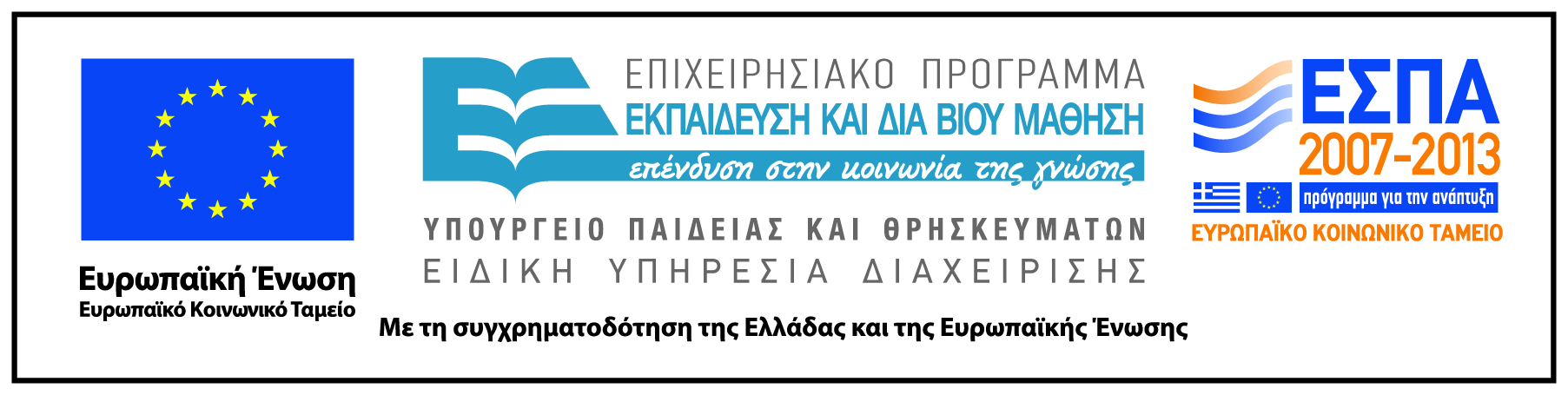